Konténer platformok publikus felhőben
Kiss Olivér
Kiss Olivér
[Speaker Notes: üdövzlök Mindenkit!


Kiss Olivér vagyok, Aleranttól jöttem, és az elkövetkezendő 15 percben arról fogok beszélni, hogy egy kubernetes alapú platform publikus felhőben történő bevezetése és üzemeltetése milyen előnyek hordoz, és milyen kihívásokat tartogat számunkra.]
Konténer kezelő megoldások fejlesztés során
Alerant magyar IT technológiai körkép 2021
Éles alkalmazás futtatásához
Alerant magyar IT technológiai körkép 2021
Költségek?
Szabályozás?
Üzemeltetés?
Folyamatok?
Konténer platform publikus felhőben
Biztonság?
Menedzselt?
Alkalmazások?
Költségek?
RES
MANAGED
BYOL
VM
SPOT
NET
RÉGIÓ
EGYÉB
OPEX
ADAT
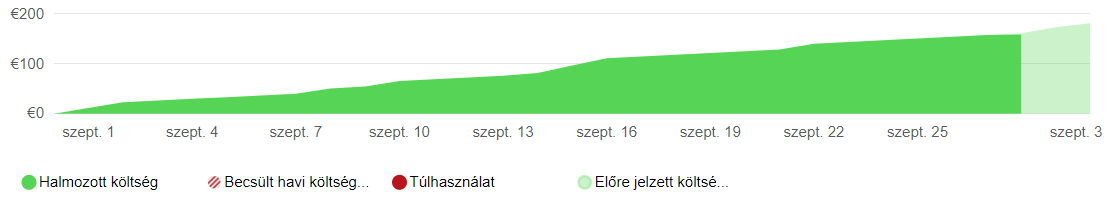 Spot instance-ok
Egyes platform megoldások előnyei
Hybrid konténer cloud megoldások
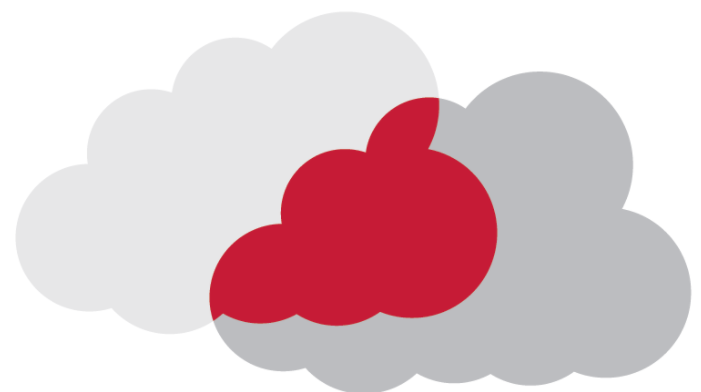 Privát/onprem
Publikus
Hybrid
[Speaker Notes: https://www.accenture.com/nl-en/insights/cloud/hybrid-cloud-strategy?src=SOMS

Openshift támogatja a baremet

hybrid environments by introducing a heterogeneous technology layer at the foundational level, enabling connectivity across disparate technology platforms]
Szabályozott, biztonságos felhő használat
Nagyvállalati szintű 
kezdőzóna
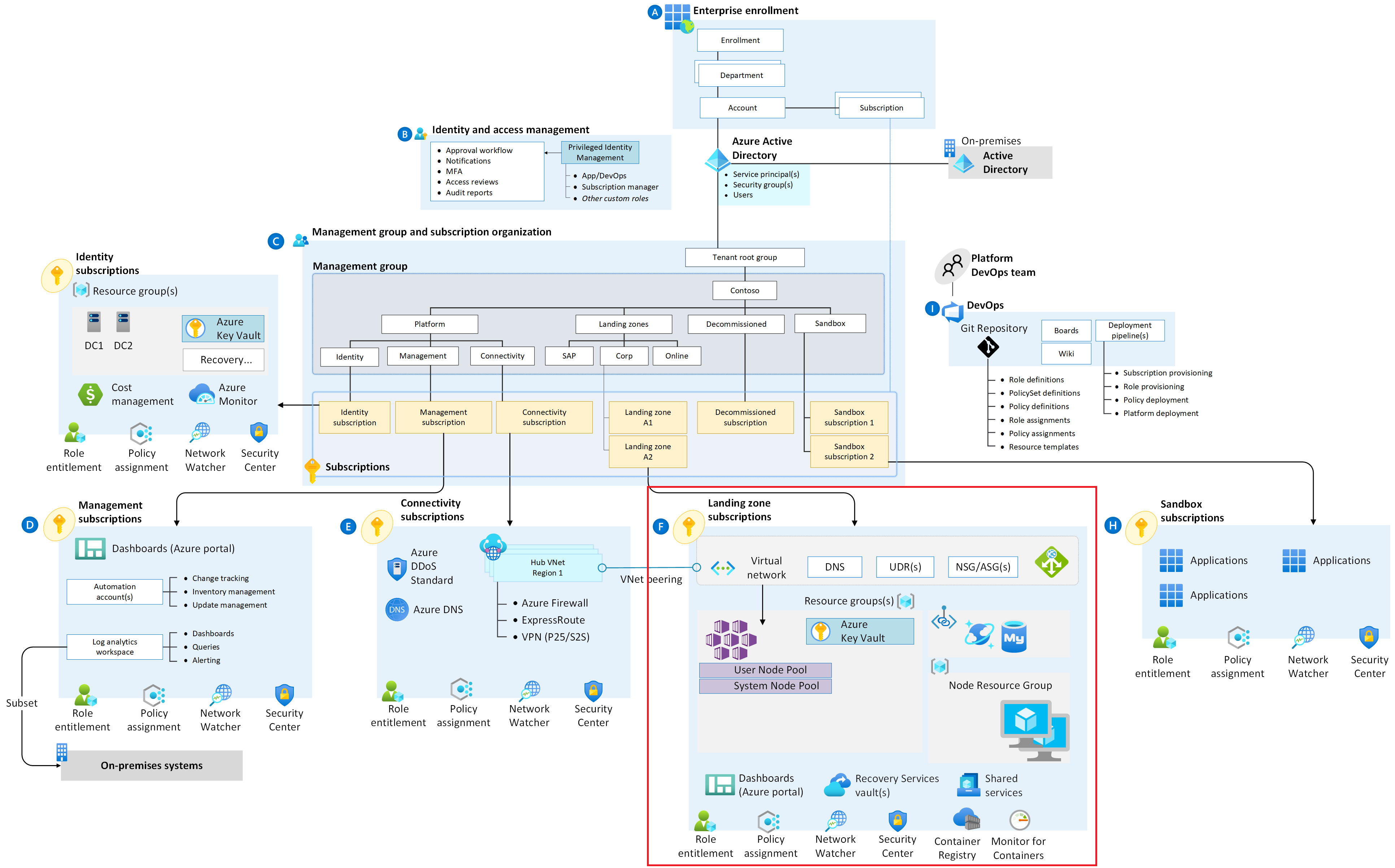 Biztonságos
Skálázható
Menedzselhető
Szabályozott
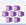 Melyik app kerüljön publikus felhőbe?
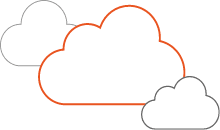 https://cloud.google.com/architecture/hybrid-and-multi-cloud-architecture-patterns?hl=tr
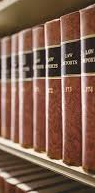 Melyik app kerüljön publikus felhőbe? (folyt)
Group/anyacég felhő szabályozása
GDPR 
MNB ajánlások
8/2020. (VI.22.), informatikai rendszer védelméről
4/2019. (IV.1.) közösségi és publikus felhőszolgáltatások igénybevételéről
Nemzeti Adatvagyon törvény
Ki fogja üzemeltetni?
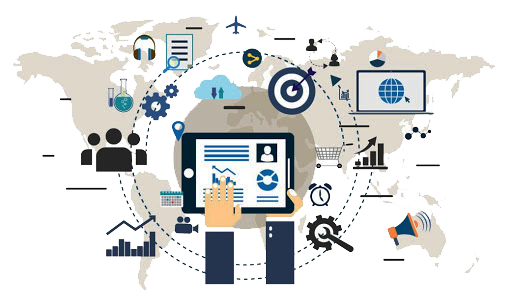 Felhő változik alattunk
IaC
Upgrade kényszer
Kapacitás ↑↓
Költség 
optimalizálás
DevOps / SRE
Alerant DevOps és SRE team
CI/CD megoldás
Tesztelési módszertan
Release kezelés
Microservice és micro-frontend komponensek, keretrendszerek
Alkalmazás réteg funkciók (messaging, service orchestration, database, integráció)
alkalmazás környezet (Prod, Non-prod, DR)
DevOps
Alkalmazás réteg
Container platform
API és Web authentikáció
Alkalmazás monitorozás és naplózás
SIEM, CA, adatbázisok
Platform réteg
SRE
Szerver infrastruktúra
Hálózat
Storage
Infrastruktúra szintű biztonság (tűzfal, behatolásvédelem, WAF)
Infrastruktúra réteg
Az alkalmazás infrastruktúra 3 rétegének fejlesztése és üzemeltetése DevOps és SRE szerepkörű szakértők segítségével
[Speaker Notes: Alerantban a DevOps csapata elsődleges feladata az alkalmazás rétegbeli feladatok automatizálása az ügyfélnél.]
Folyamatok felhőre szabása
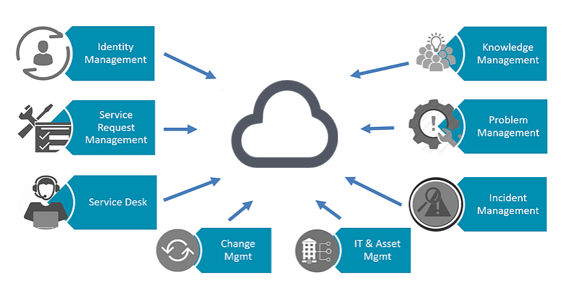 Identity 
Management
Knowledge
Management
Service 
Request
Management
Problem
Management
Incident
Management
Service Desk
IT & Asset
mgmt
Change 
Mgmt
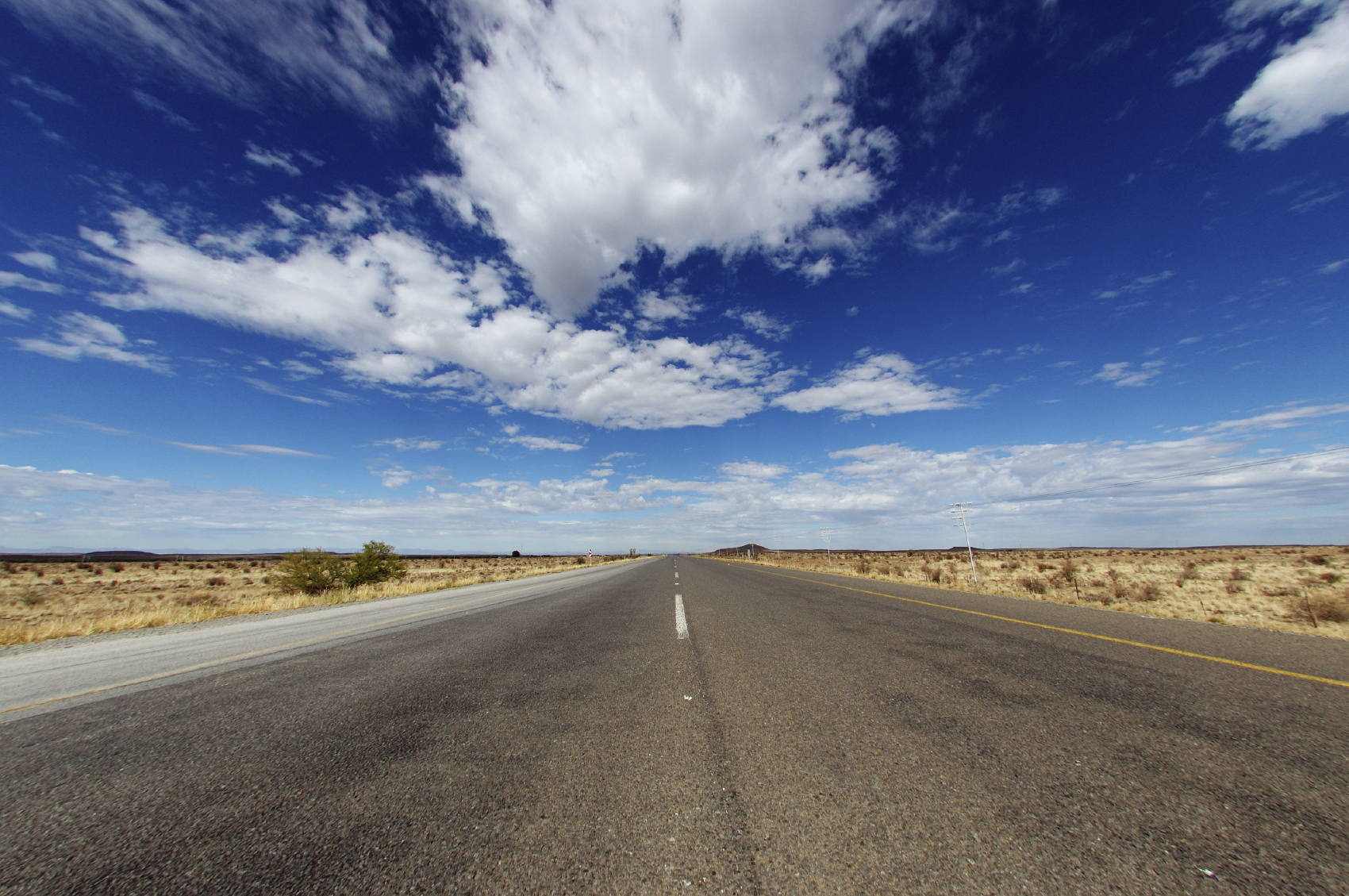 Köszönöm a figyelmet!